Τεχνική ανάλυση
Ενότητα 3 
Το πάτημα
Περιοχές του άκρου πόδα
Θα χωρίσουμε το πόδι κάτω από τον αστράγαλο σε τέσσερις περιοχές.
Των δακτύλων μέχρι τα μετατάρσια.
Της καμάρας.
Της πτέρνας.
Η πάνω περιοχή των δακτύλων.
Περιοχές του άκρου πόδα
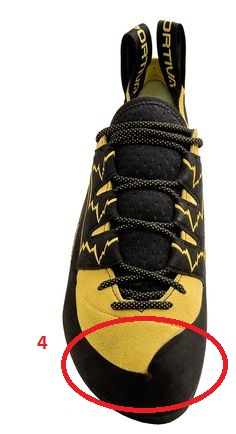 Περιοχές του άκρου πόδα
Η περιοχή από τα δάχτυλα των ποδιών μέχρι και τα μετατάρσια μπορεί και αυτή να χωριστεί σε τέσσερις υποπεριοχές ή αλλιώς υπάρχουν τέσσερις τρόποι για να τοποθετήσουμε το πόδι μας με την περιοχή των δακτύλων.
1.	Η εσωτερική
2.	Η εξωτερική
3.	Η μύτη
4.	Ολόκληρη η επιφάνεια κάτω από τα δάκτυλα.
Είδη πατημάτων
Τα χαρακτηριστικά που καθορίζουν ένα πάτημα είναι τα εξής:
Το είδος της επιφάνειας του βράχου ή του τοίχου.
	(προεξοχή, κοιλότητα ή τρύπα, επίπεδη επιφάνεια)
Η θέση του πατήματος.
	(ψηλά ή χαμηλά, δεξιά ή αριστερά)
Η κλίση του βράχου ή του τοίχου.
	(θετική, κάθετη ή αρνητική)
Το μέγεθος.
	(μικρό ή μεγάλο)
Ενέργειες
Τρείς είναι ουσιαστικά οι ενέργειες που μπορούμε να πραγματοποιήσουμε χρησιμοποιώντας τα πόδια μας.
Η ώθηση.
Η έλξη.
Η τοποθέτηση του ποδιού με σκοπό την εξισορρόπηση του σώματος.
Πότε και γιατί χρησιμοποιείται κάθε περιοχή του άκρου πόδα.
Η περιοχή των δακτύλων (εσωτερική, εξωτερική και μύτη):
Είναι η κύρια περιοχή του πέλματος που χρησιμοποιείται κατά την διάρκεια της αναρρίχησης. Μπορεί να τοποθετηθεί σε όλες τις κλίσεις όταν υπάρχει μια προεξοχή ή μια τρύπα (edging). Η βασική ενέργεια που μπορούμε να κάνουμε είναι η ώθηση γι’ αυτό συνήθως χρησιμοποιείται σε πατήματα που βρίσκονται κάτω από το ύψος του κέντρου βάρους. 
Επιλέγεται γιατί :
Επιτρέπει την περιστροφή του ποδιού (pivot) ακόμα και σε ένα μικρό πάτημα. 
Δεν καταλαμβάνει πολύ χώρο έτσι διευκολύνει μια πιθανή εναλλαγή ποδιών.
Επιτρέπει την πελματιαία έκταση, παρέχοντας έτσι το μεγαλύτερο εύρος κίνησης.
Edging
Τα πιο «επιθετικά» παπούτσια που αναγκάζουν τα δάκτυλα σε κάμψη, εξυπηρετούν καλύτερα στο edging γιατί βοηθούν στο να μεταφέρεται ευκολότερα η δύναμη κάθετα στο πάτημα.
Πότε και γιατί χρησιμοποιείται κάθε περιοχή του άκρου πόδα.
Η περιοχή των δακτύλων (ολόκληρη η επιφάνεια):
Χρησιμοποιείται κυρίως σε θετικές κλίσης (slabs) και γενικά όταν δεν υπάρχει κάποια προεξοχή στον τοίχο ή το βράχο. Ουσιαστικά γίνεται έκταση των δακτύλων για να μπορέσει η δύναμη που θα ασκήσουμε να μεταφερθεί κάθετα στην επιφάνεια του τοίχου δημιουργώντας έτσι την μεγαλύτερη δυνατή τριβή.
Slab
Στην αναρρίχηση σε θετικές κλίσεις είναι χαρακτηριστική η έκταση των δακτύλων. Σε αυτές τις περιπτώσεις τα μαλακά, μη «επιθετικά» παπούτσια είναι η καλύτερη επιλογή.
Πότε και γιατί χρησιμοποιείται κάθε περιοχή του άκρου πόδα.
Η περιοχή της καμάρας.
Η τοποθέτηση του ποδιού με την καμάρα δεν εξυπηρετεί κανέναν από τους τρείς λόγους που αναφέραμε στην περιοχή τον δακτύλων, γι’ αυτό κατά κανόνα θεωρείται λάθος η χρήση της. 
Παρ’ όλα αυτά χρησιμοποιείται σε μεγάλα πατήματα για την ξεκούραση των δακτύλων και των μυών της γάμπας.
Πότε και γιατί χρησιμοποιείται κάθε περιοχή του άκρου πόδα.
Η περιοχή της πτέρνας.
Η τοποθέτηση της πτέρνας είναι μια ξεχωριστή τεχνική.
Χρησιμοποιείται κυρίως σε ψηλά πατήματα, που μπορεί να ξεπερνούν και το ύψος του κέντρου βάρους, καθώς έχει την ιδιότητα να έλκει το σώμα προς το σημείο που είναι τοποθετημένη και κατ’ επέκταση να υψώνει το κέντρο βάρους. Αυτό πετυχαίνεται με την σύσπαση των οπίσθιων μηριαίων που προκαλούν την κάμψη της κνήμης.
Η τοποθέτηση της πτέρνας μπορεί να χρησιμοποιηθεί και σε χαμηλότερα πατήματα, για την συγκράτηση του σώματος κοντά στον τοίχο ή το βράχο και την διατήρηση της ισορροπίας.
Heel hook
Παράδειγμα τοποθέτησης πτέρνας όπου το σημείο εφαρμογής της βρίσκεται πάνω από το ύψος του κέντρου βάρους
Πότε και γιατί χρησιμοποιείται κάθε περιοχή του άκρου πόδα.
Η πάνω περιοχή των δακτύλων (toe hook).
To toe hook είναι μια προχωρημένη τεχνική τοποθέτησης του ποδιού.
Χρησιμοποιείται σε προεξοχές ή επίπεδες επιφάνειες που το επίπεδο της επιφάνειας του πατήματος βρίσκεται σε διαφορετική γωνία στο εγκάρσιο επίπεδο από αυτή του επιπέδου του τοίχου στον οποίο σκαρφαλώνει ο αναρριχητής. Μπορεί να τοποθετηθεί επίσης σε τρύπες ή μεγάλες προεξοχές στη στέγη.
Κύρια ενέργεια είναι η εξισορρόπηση του σώματος και η αποφυγή της περιστροφής του ή της απομάκρυνσης του από τον τοίχο.
Toe hook
Παράδειγμα τοποθέτησης toe hook. Ουσιαστικά ο άκρος πόδας χρησιμοποιείται σαν «γάντζος» που «αγκυρώνει» στο πάτημα.